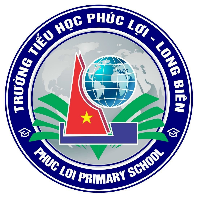 TRƯỜNG TIỂU HỌC PHÚC LỢI
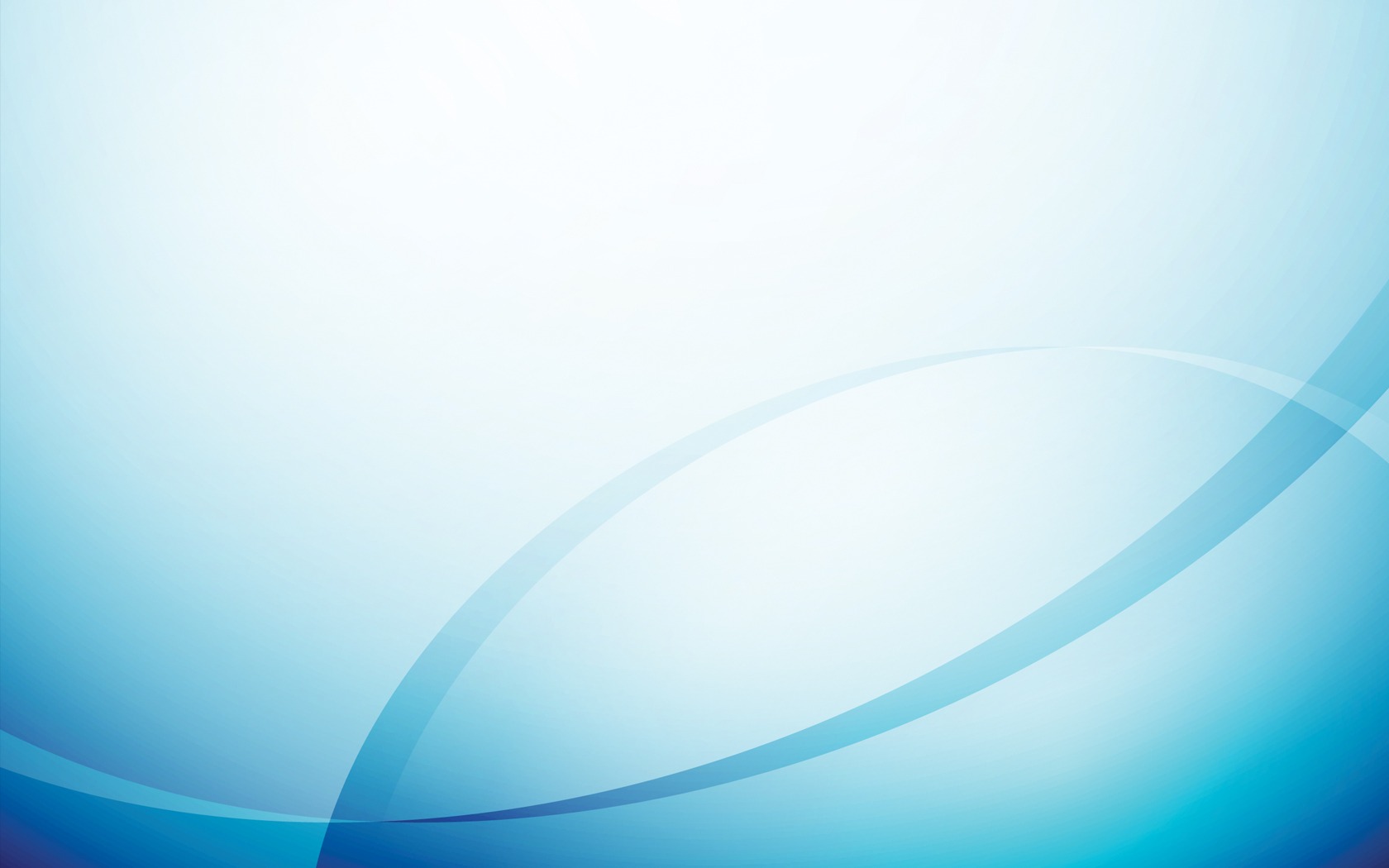 TUẦN 6
TOÁN
Tìm thành phần trong phép nhân,phép chia (tiết 1)
KHỞI ĐỘNG
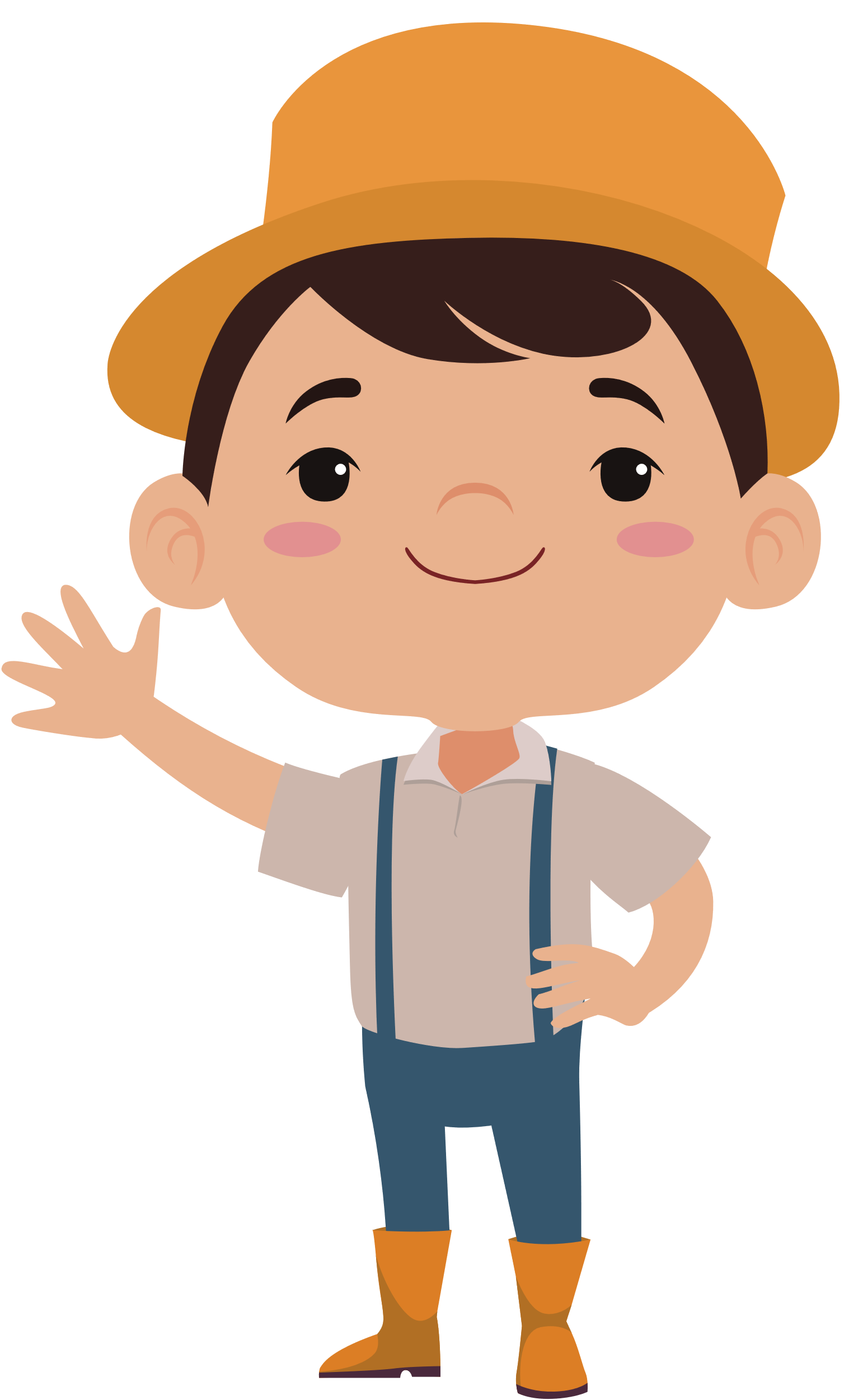 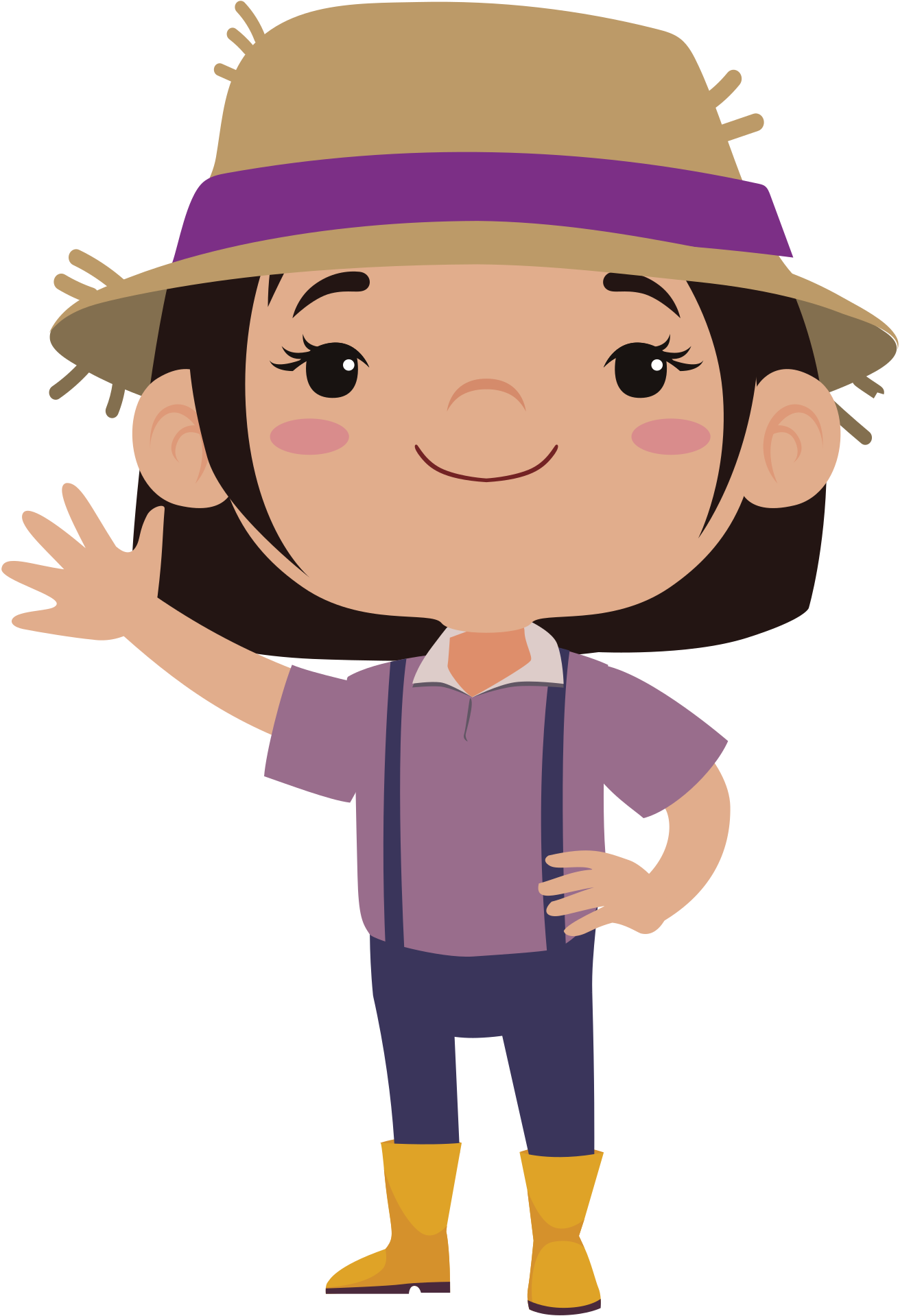 Thứ  Ba  ngày 11 tháng 10  năm 2022
Toán
Bài 13: Tìm thành phần trong phép nhân, phép chia
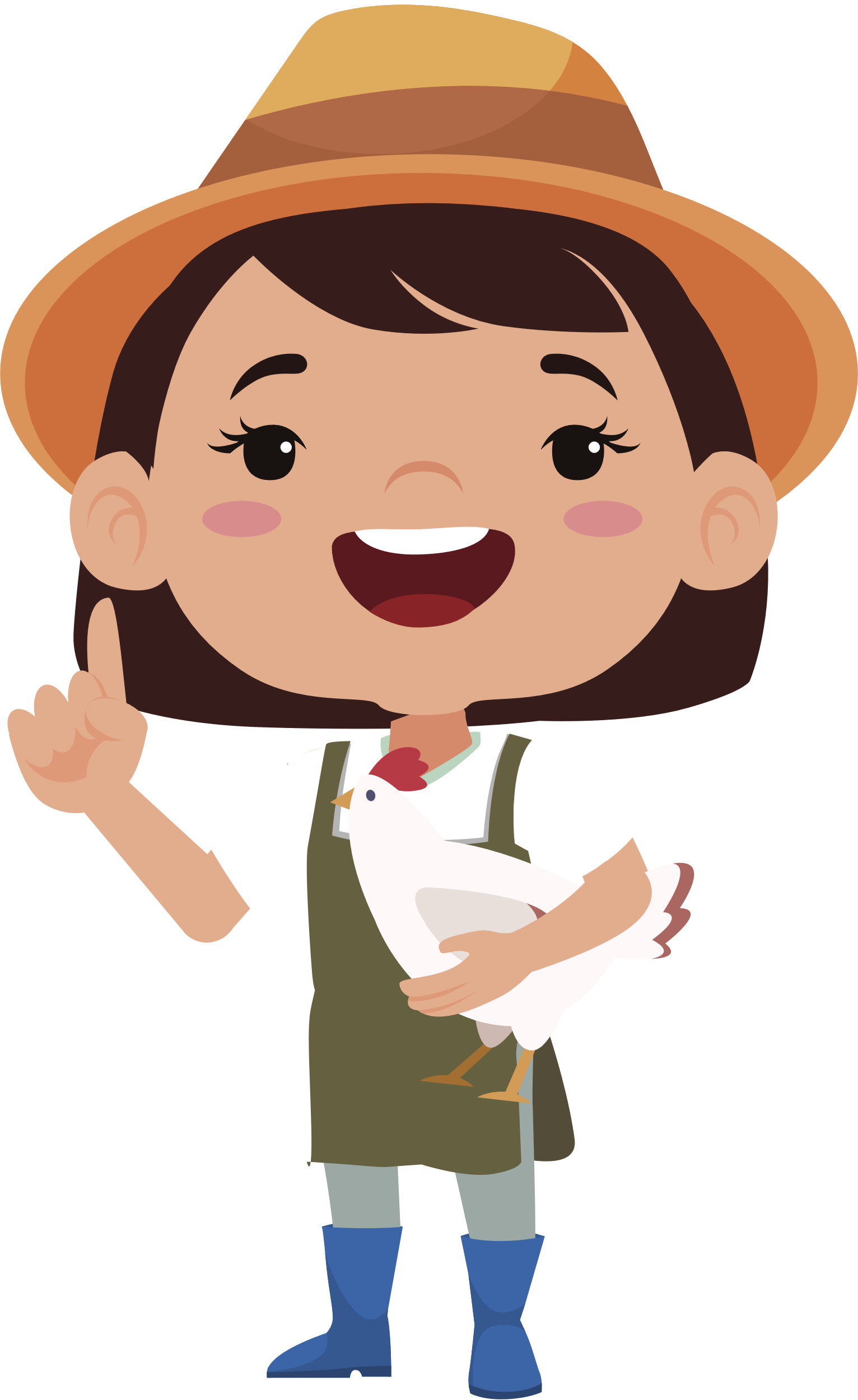 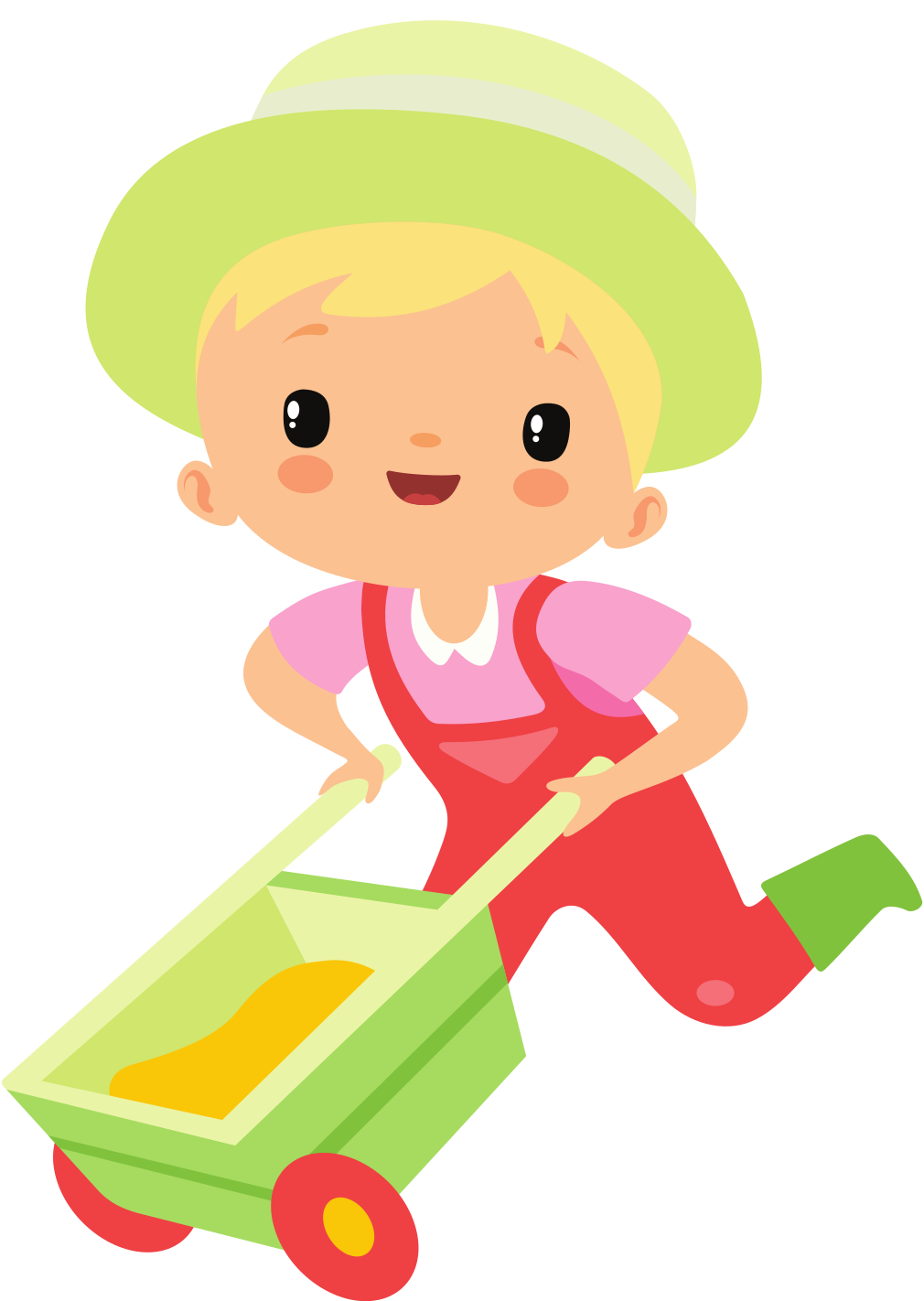 YÊU CẦU CẦN ĐẠT
HS nhận biết được thừa số chưa biết, thừa số đã biết và tích đã cho, từ đó biết cách tìm thừa số chưa biết trong một tích (bằng cách lấy tích chia cho thừa số đã biết).
Học sinh vận dụng được: quy tắc tìm thừa số chưa biết vào giải các bài tập, bài toán thực tế có liên quan.
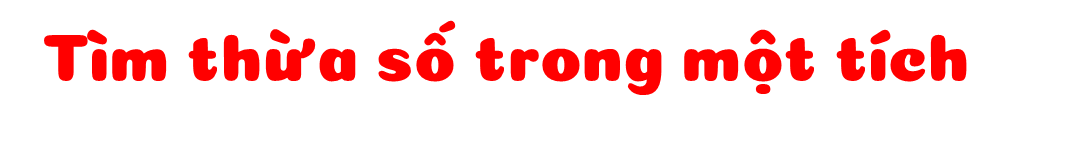 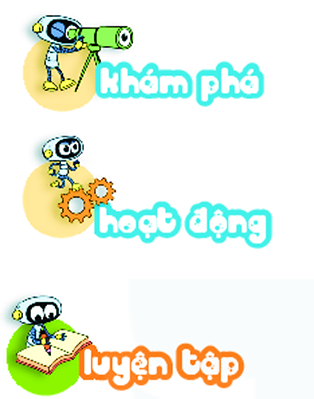 3 ca đựng nước như nhau có tất cả 6 l nước. Hỏi mỗi ca đựng mấy lít nước?
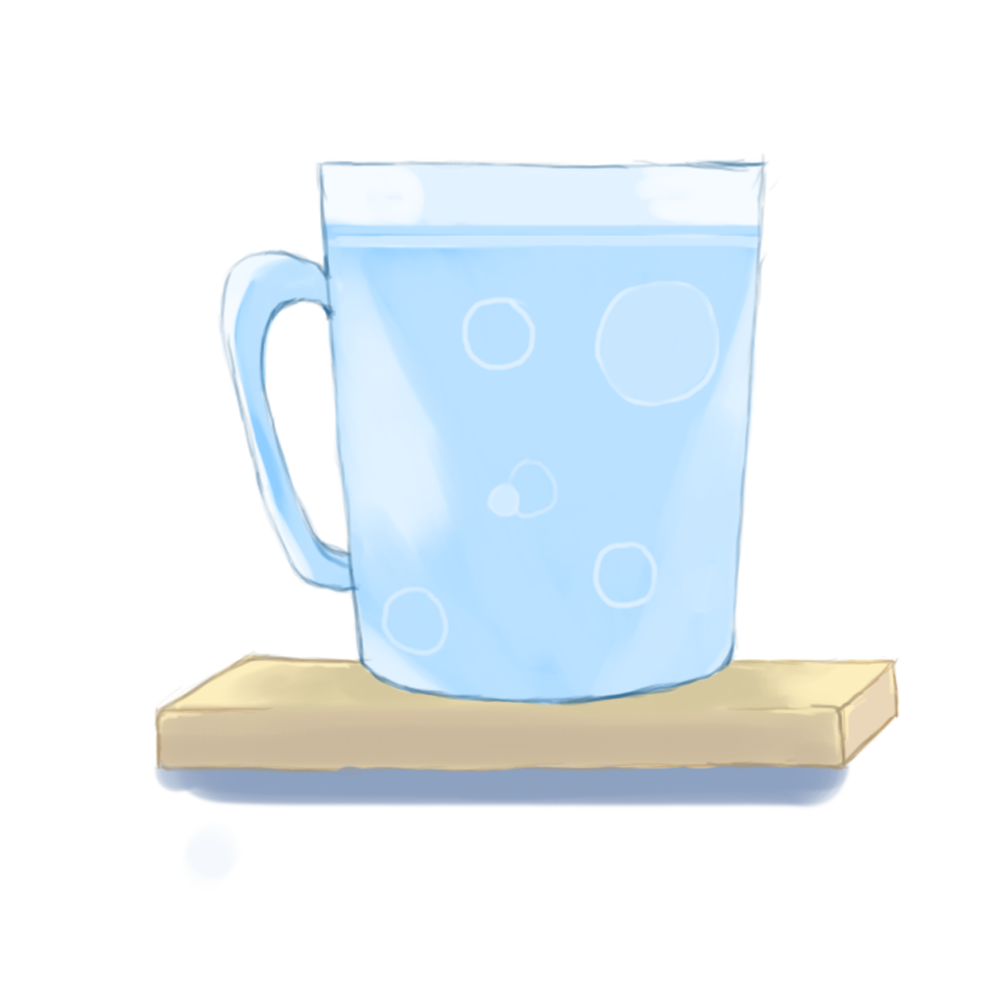 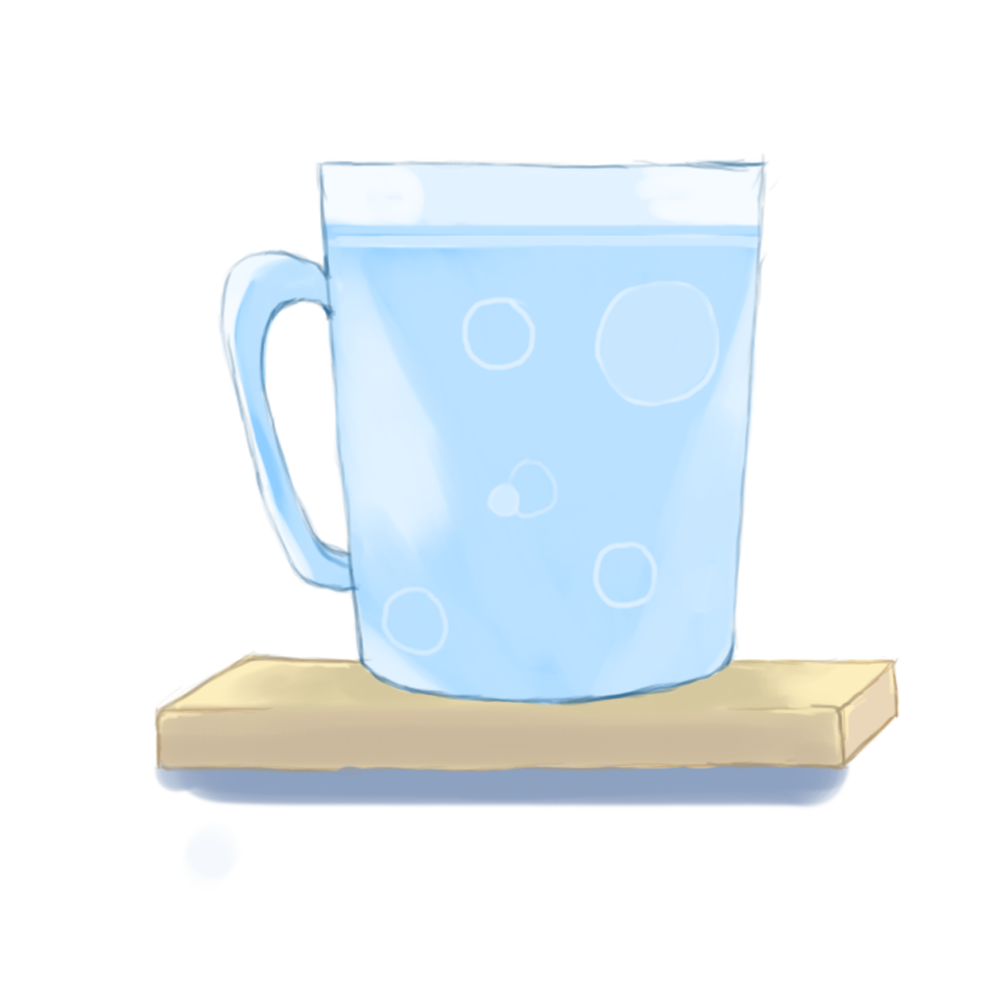 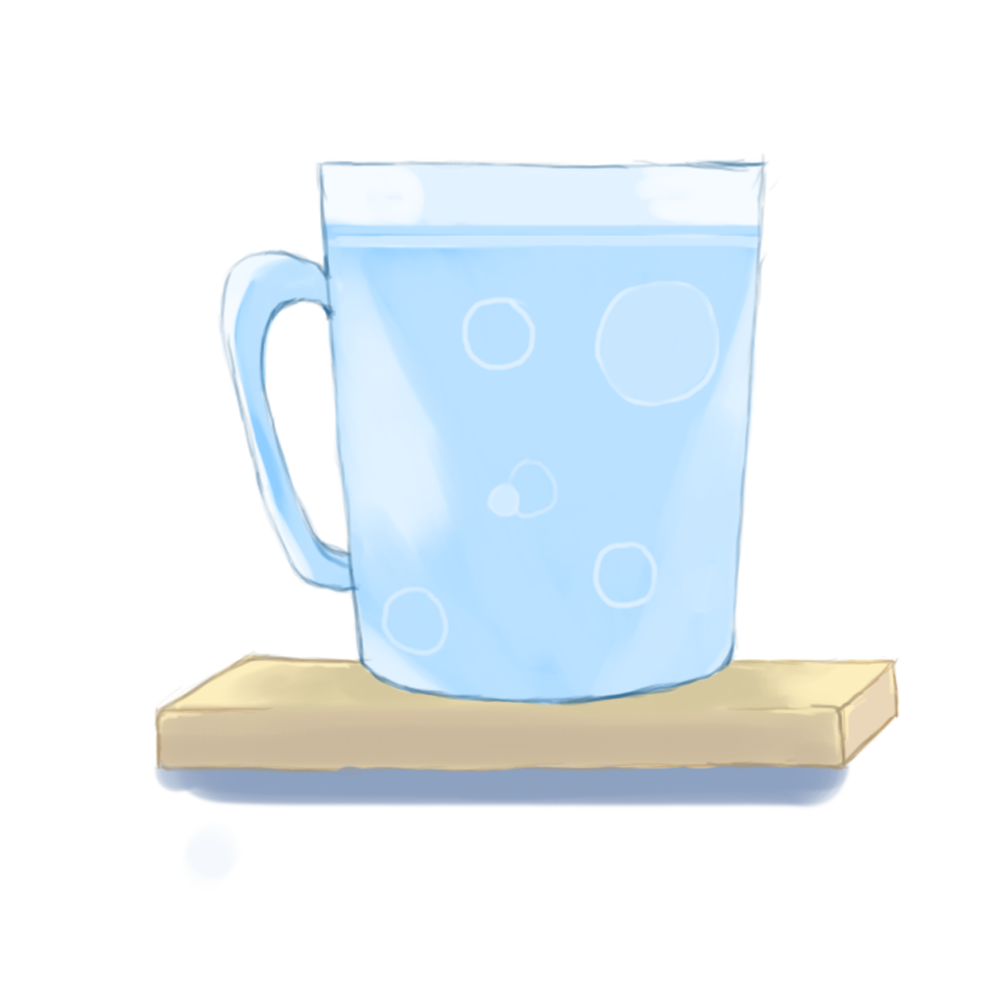 Số lít nước ở một ca lấy 3 lần được 6 l.
Số lít nước ở một ca là: 
6 : 3 = 2 (l)
?
?
?
6 l
Muốn tìm một thừa số, ta lấy tích chia cho thừa số kia.
x     3     =     6
?
Thừa số
Thừa số
Tích
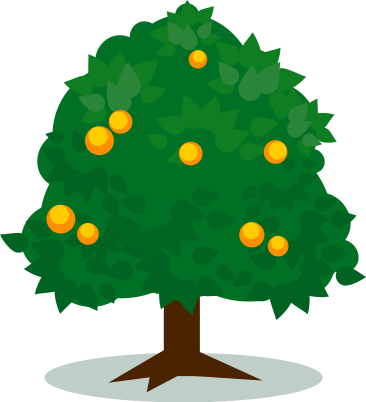 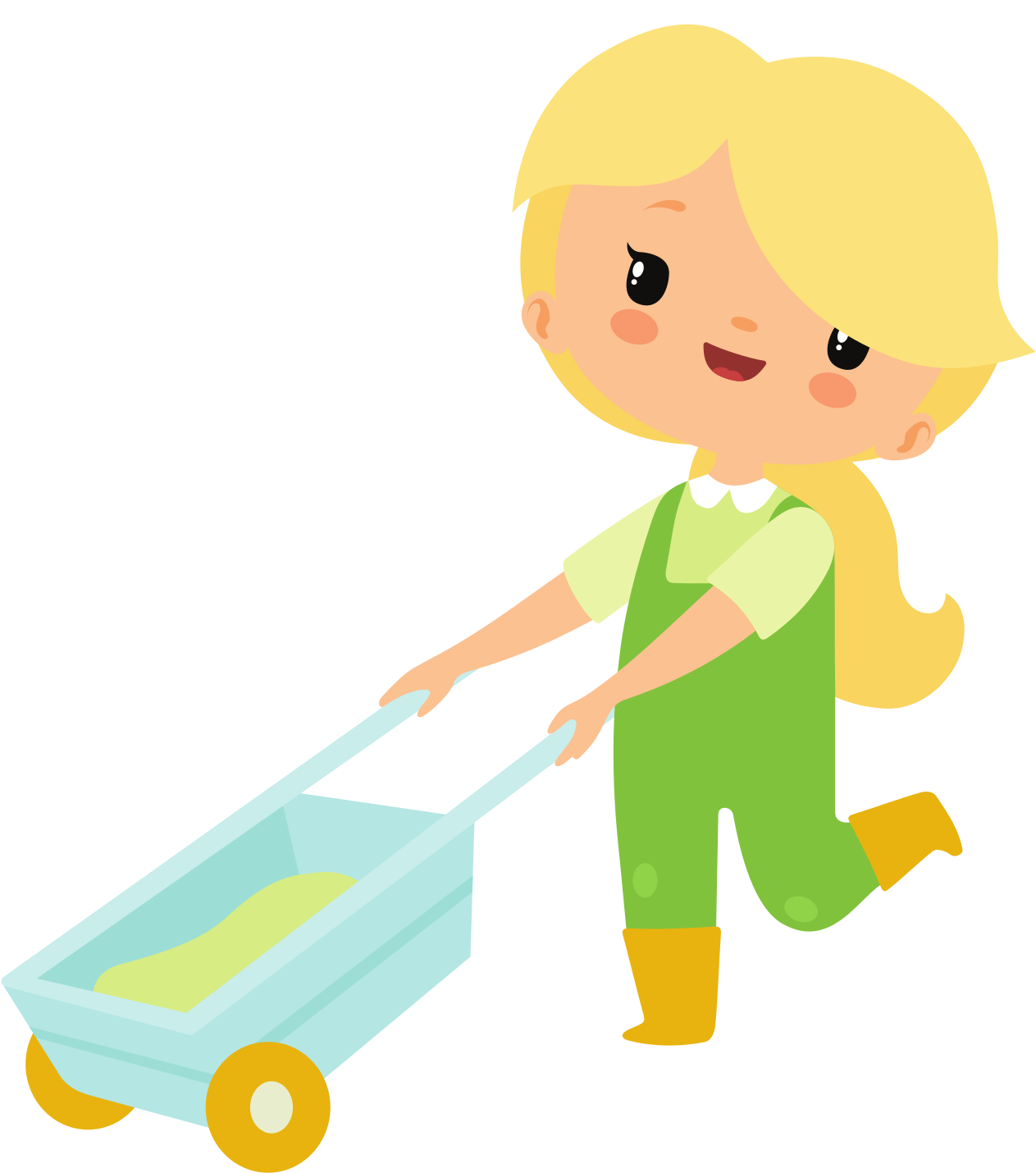 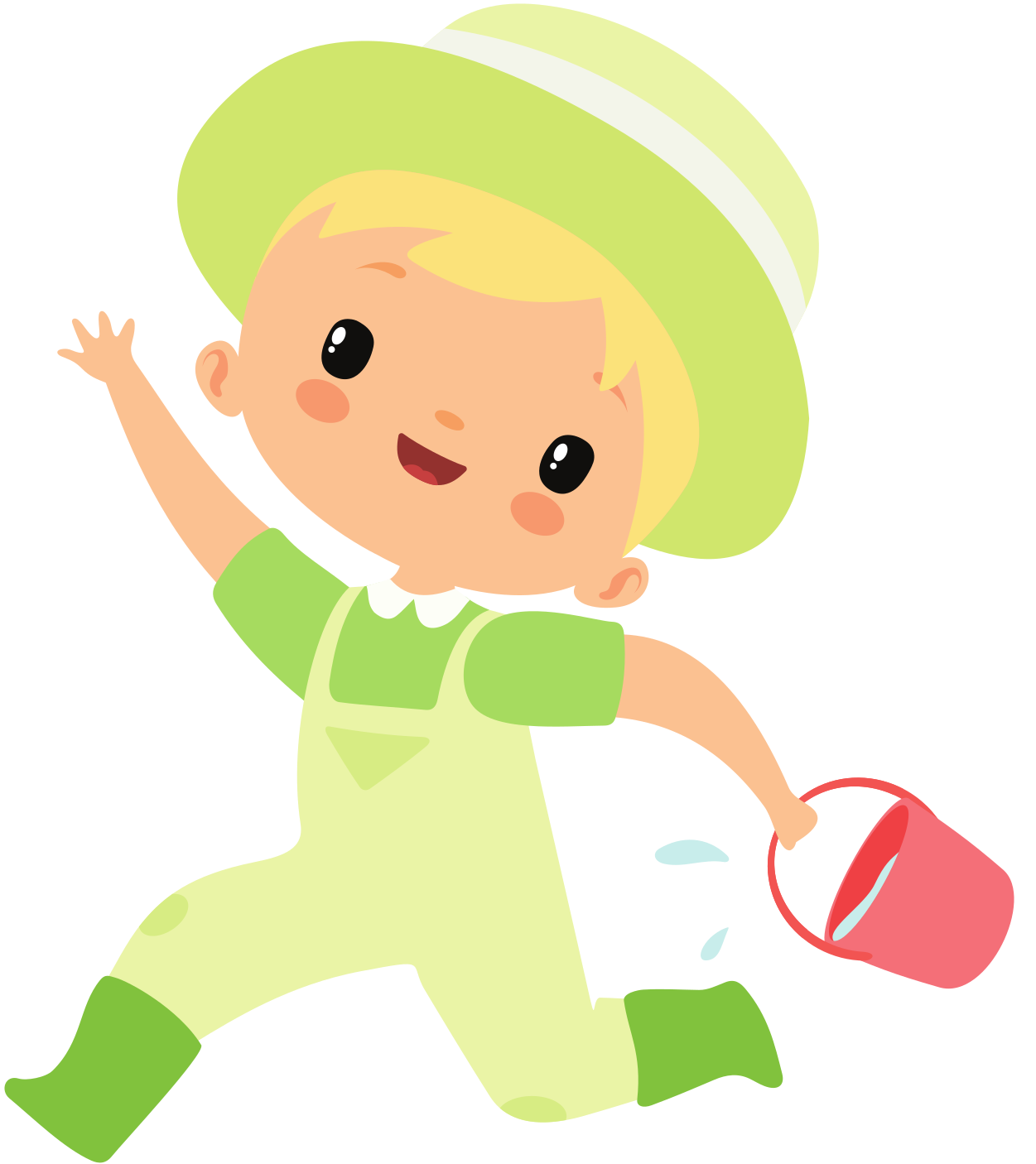 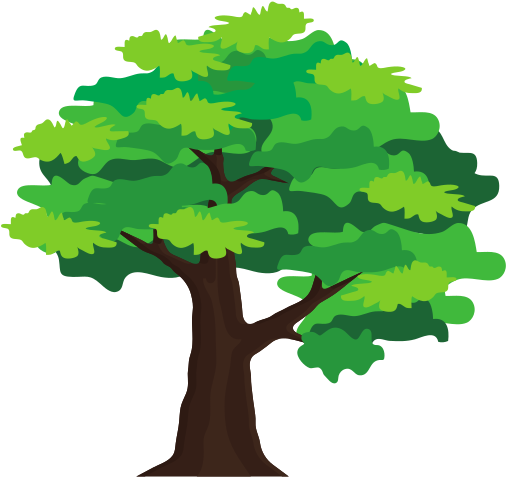 1. Tìm thừa số (theo mẫu)
x 4 = 28
      x 3 = 12
6  x        = 24
?
Mẫu:          x  5  = 35
              35  :   5 = 7
?
?
?
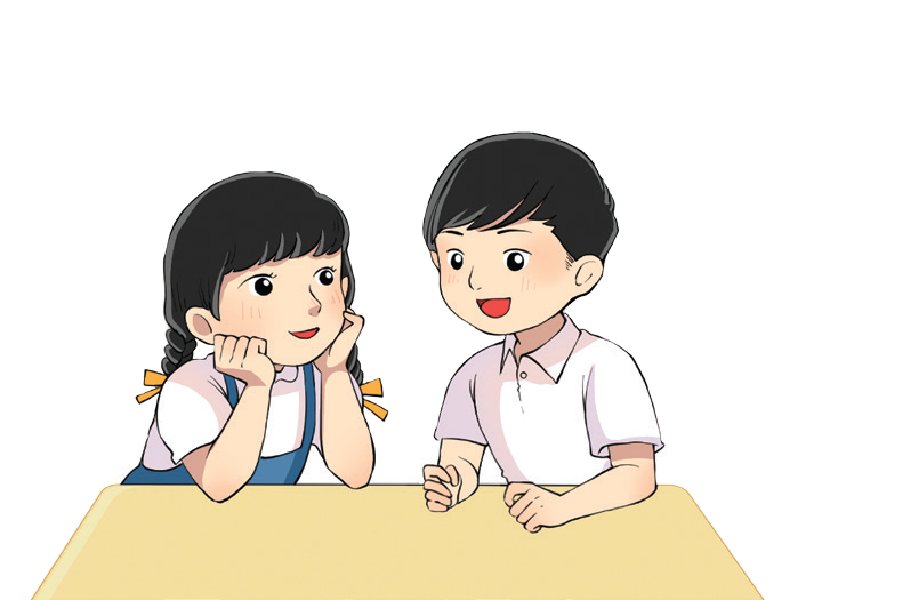 Thảo luận nhóm
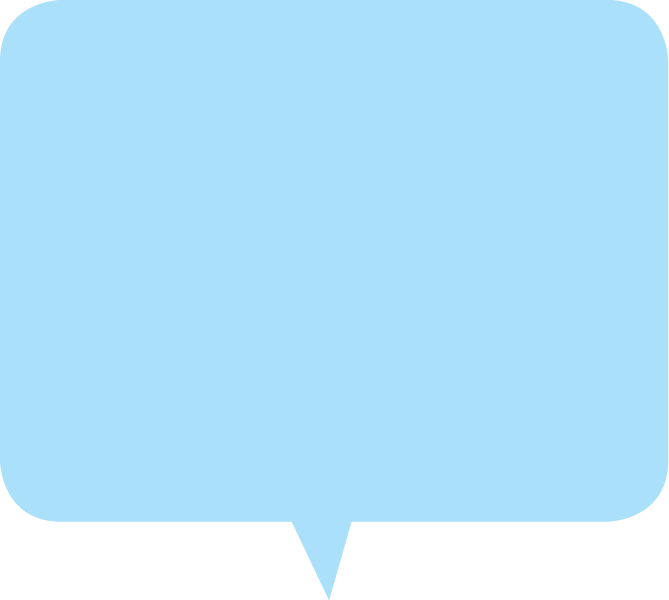 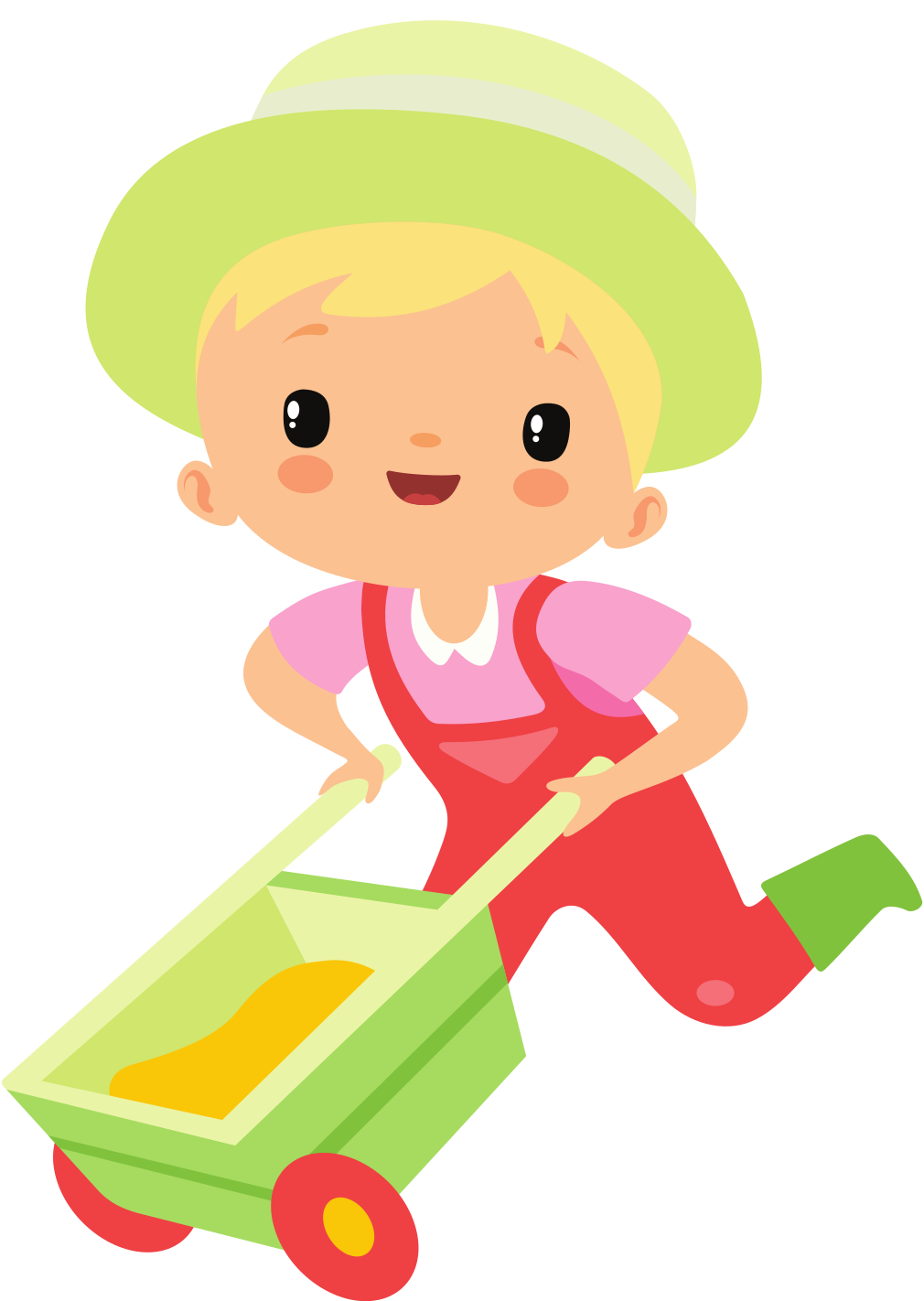 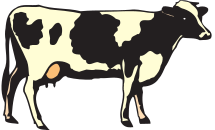 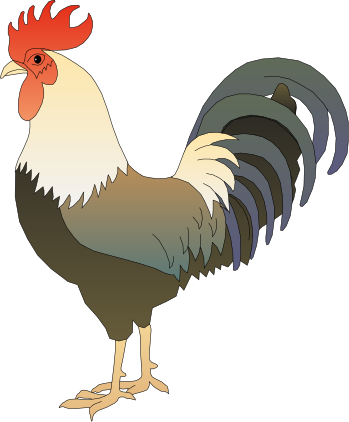 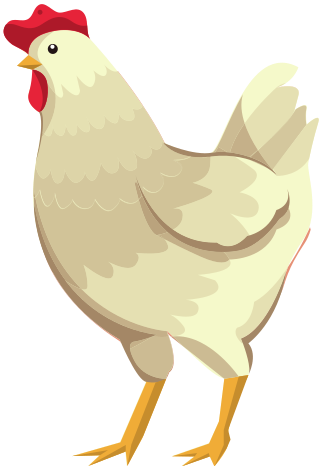 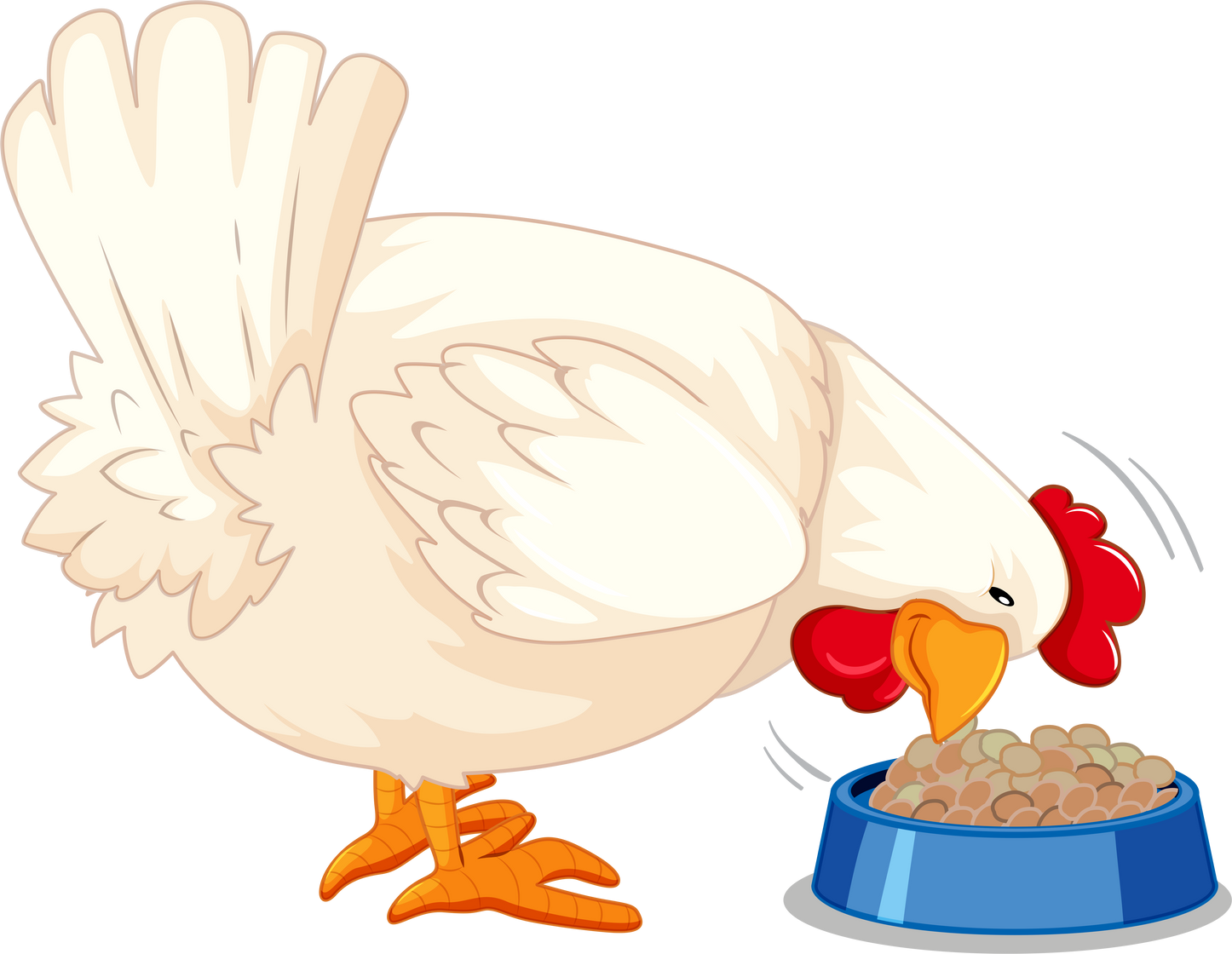 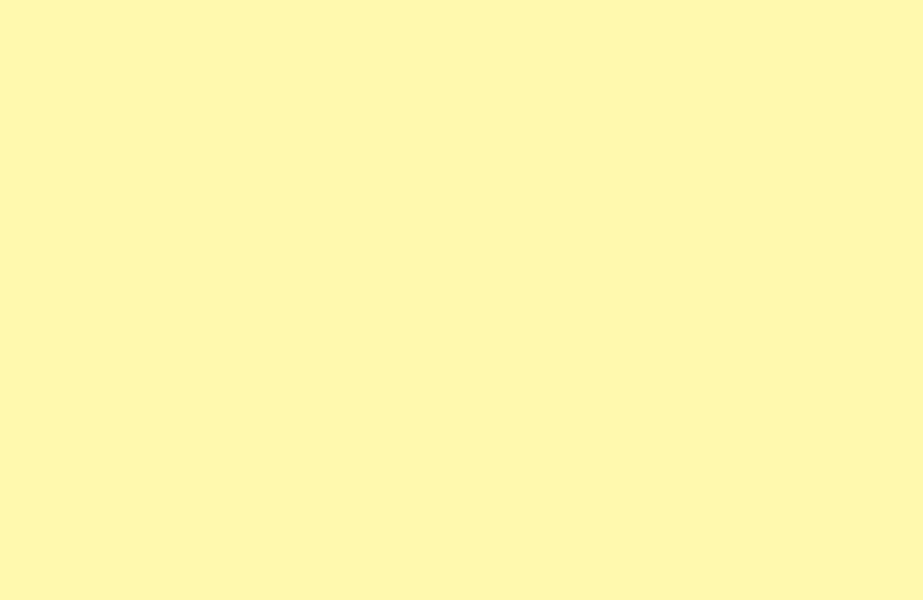 7
x 4 = 28
b)     x 3 = 12
c) 6 x     = 24
?
?
?
4
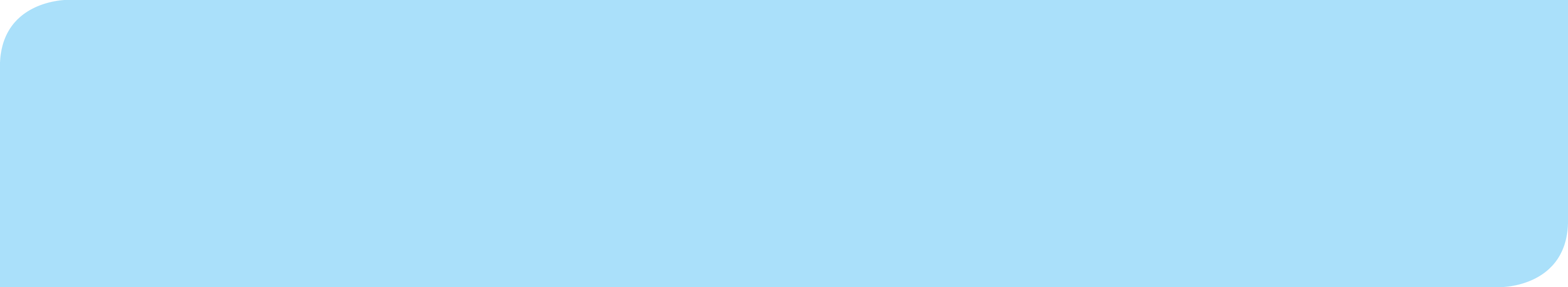 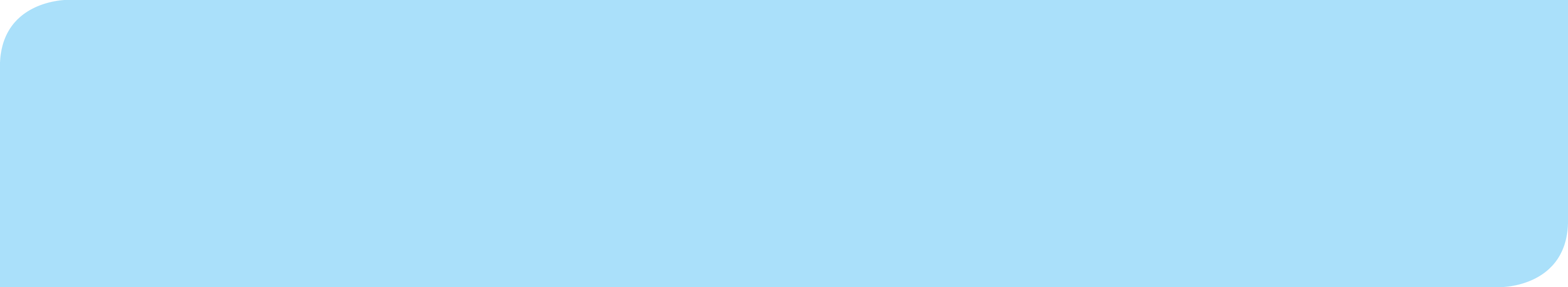 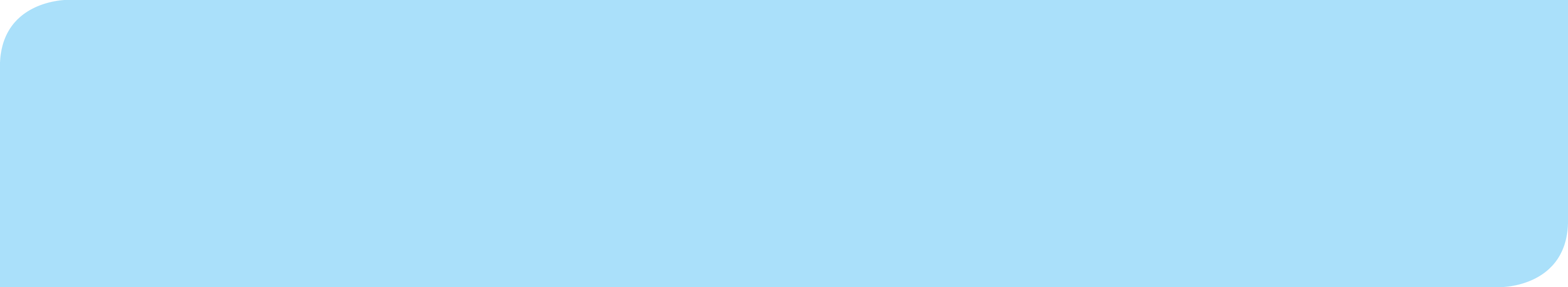 28 : 4 = 7
12 : 3 = 4
24 : 6 = 4
4
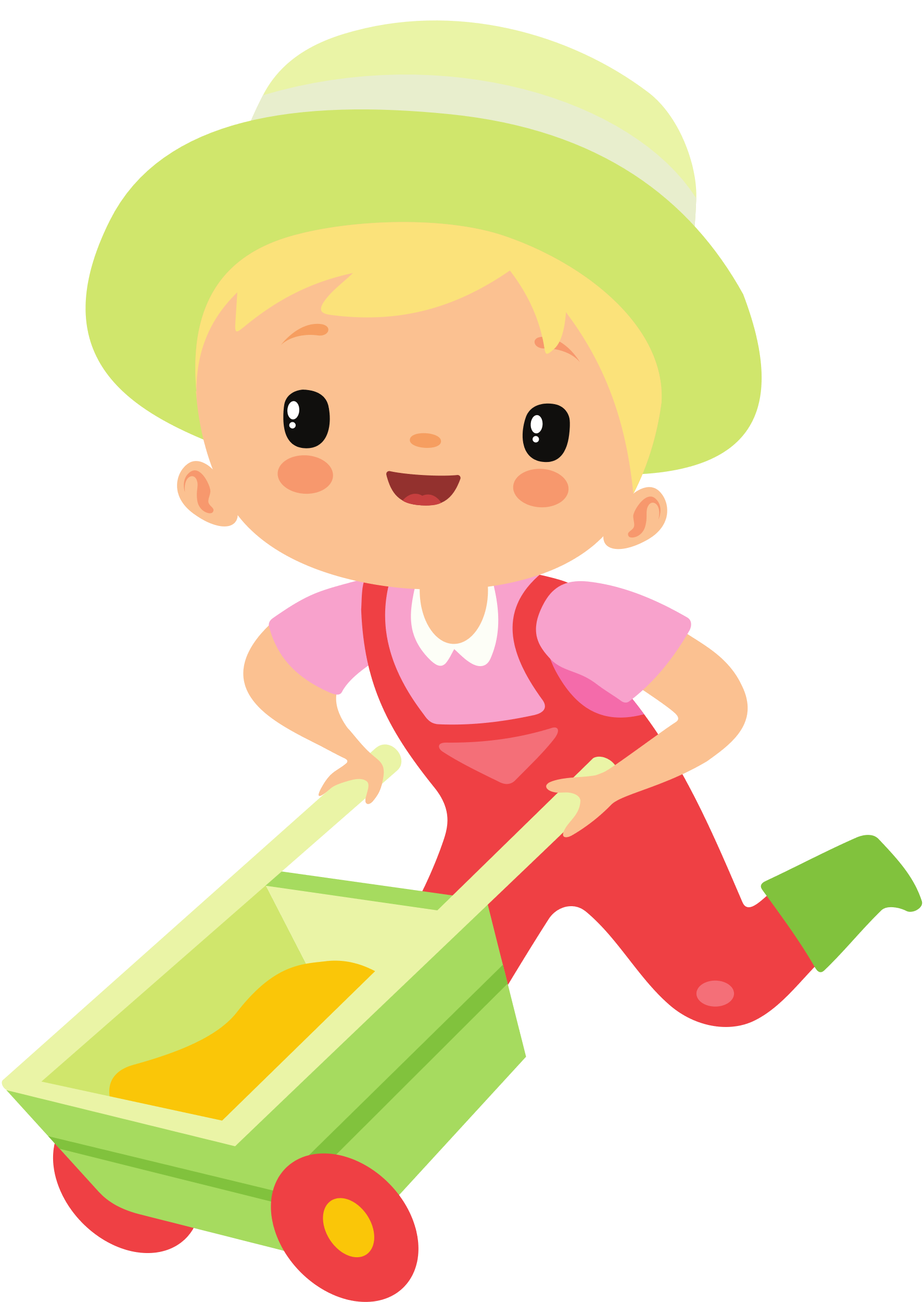 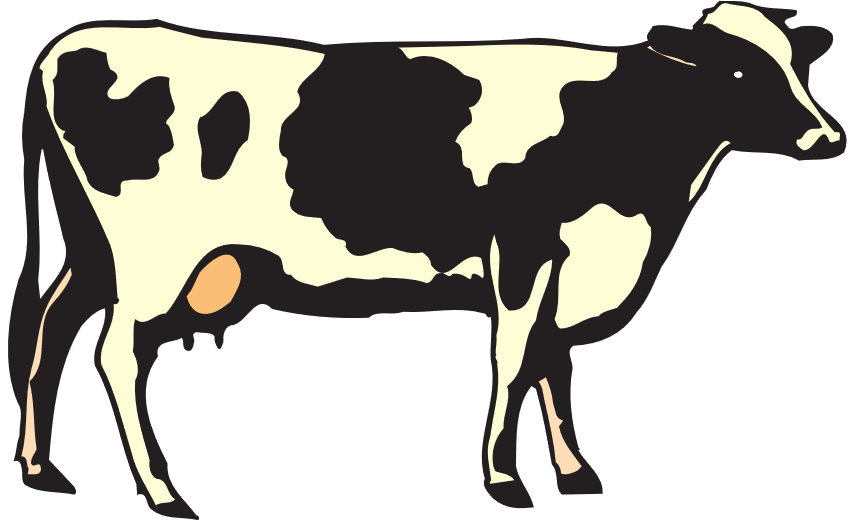 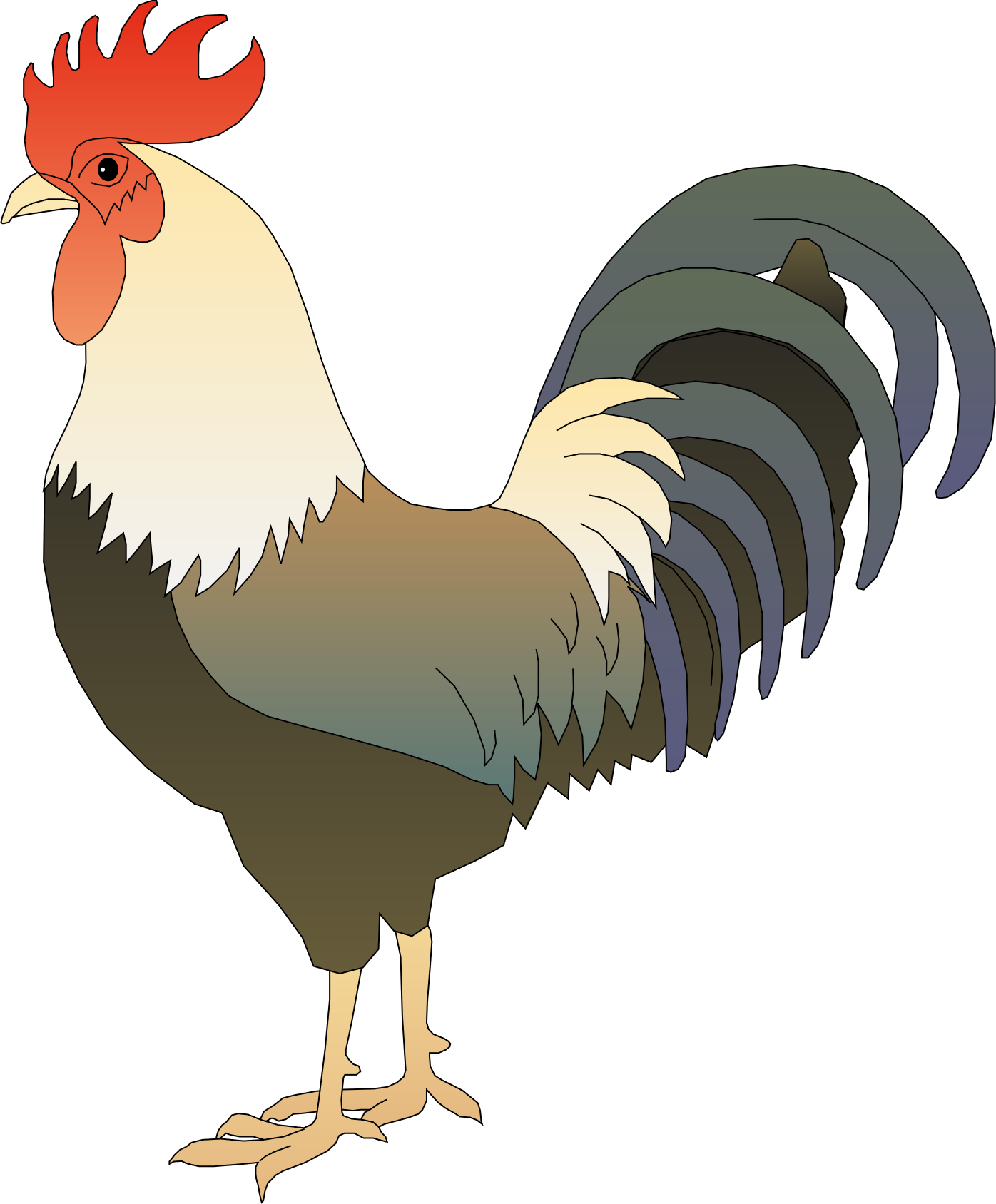 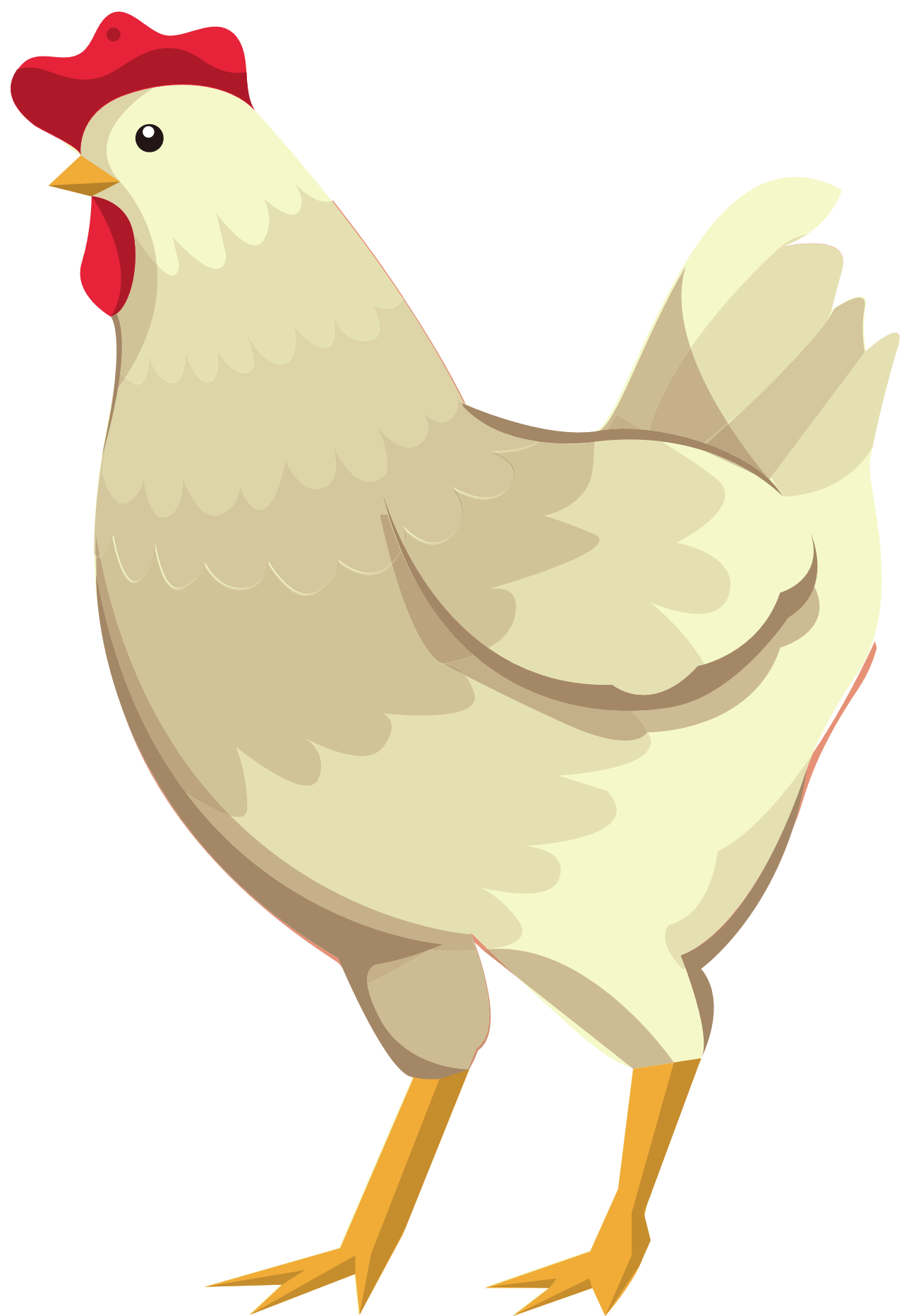 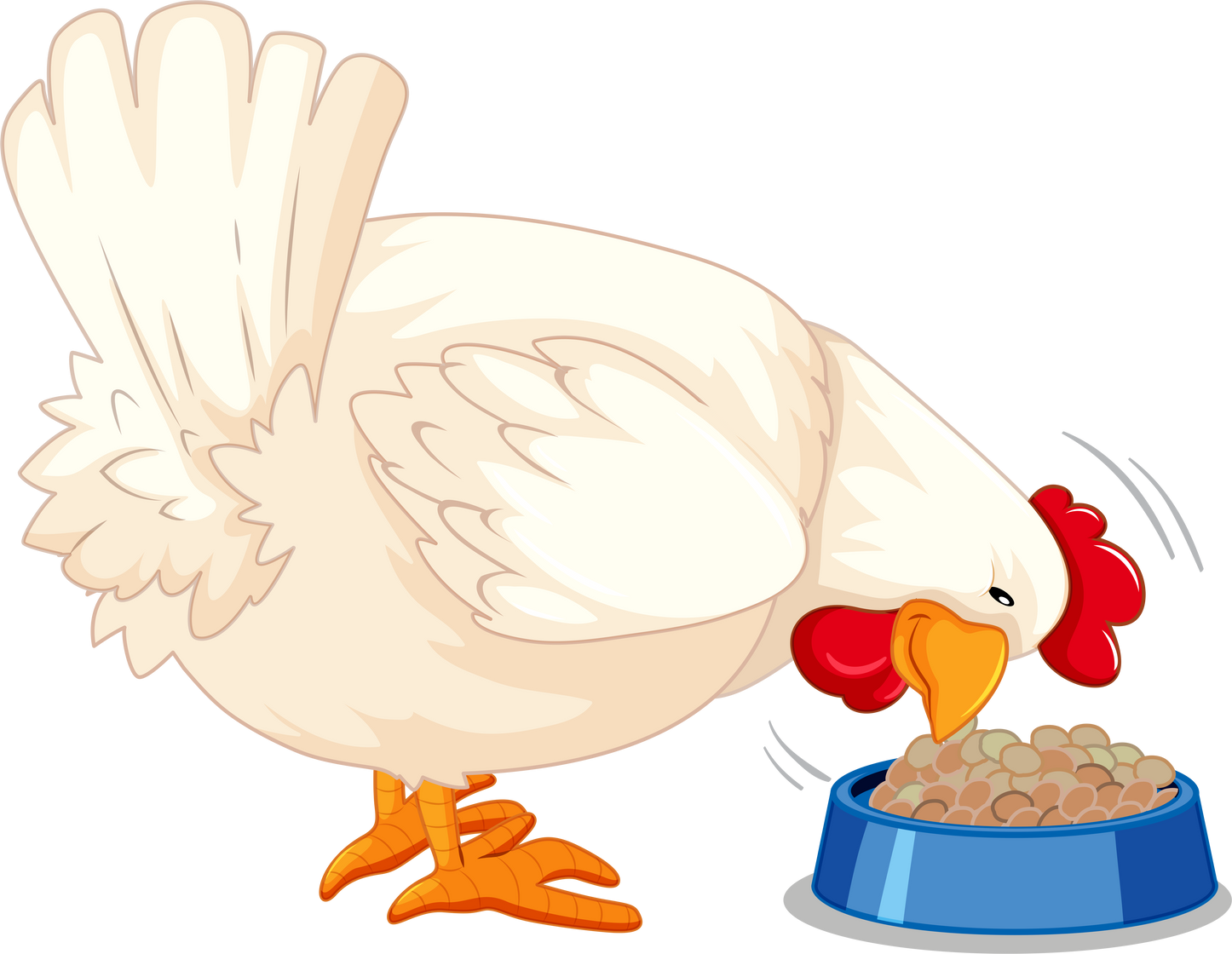 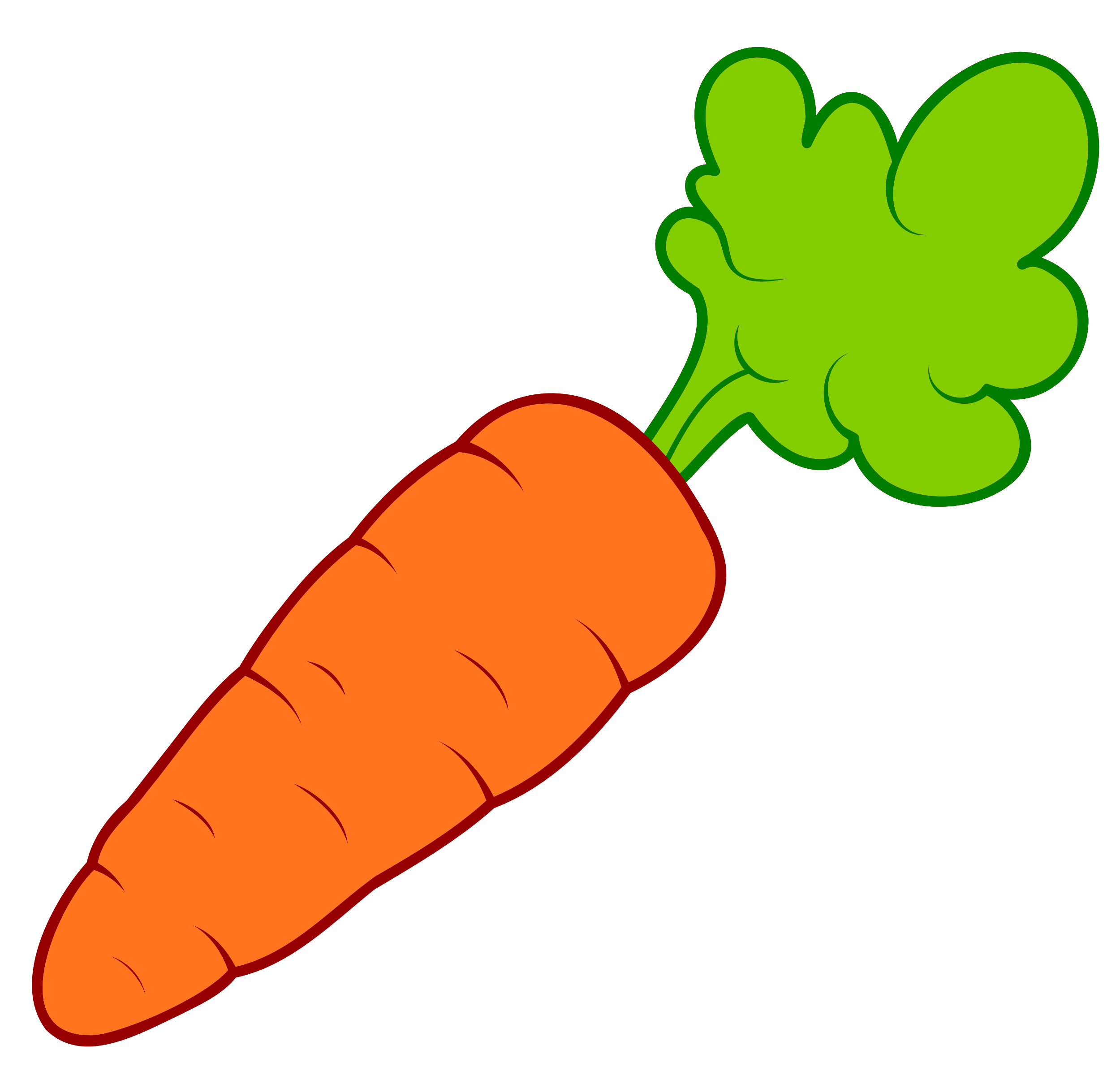 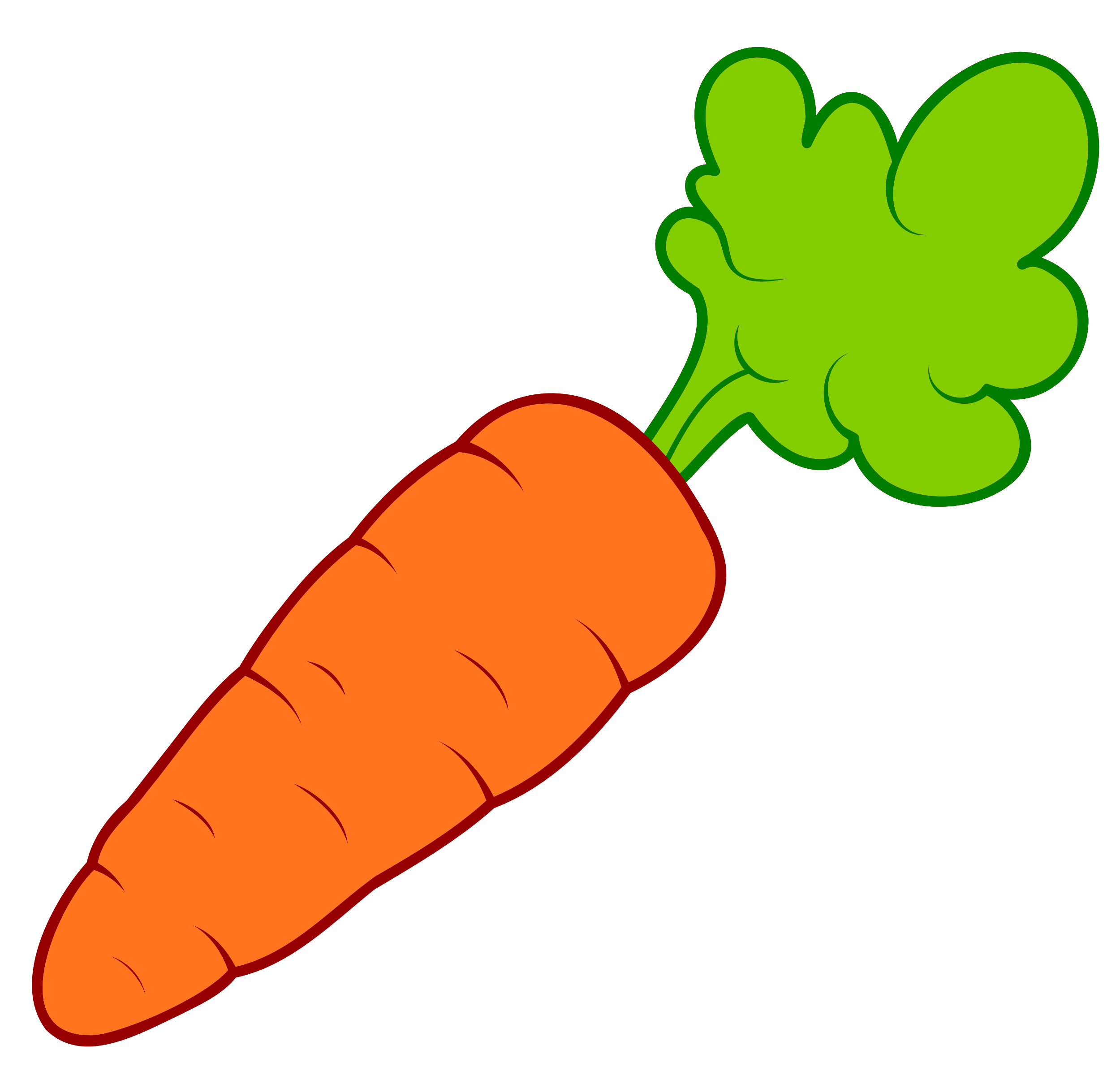 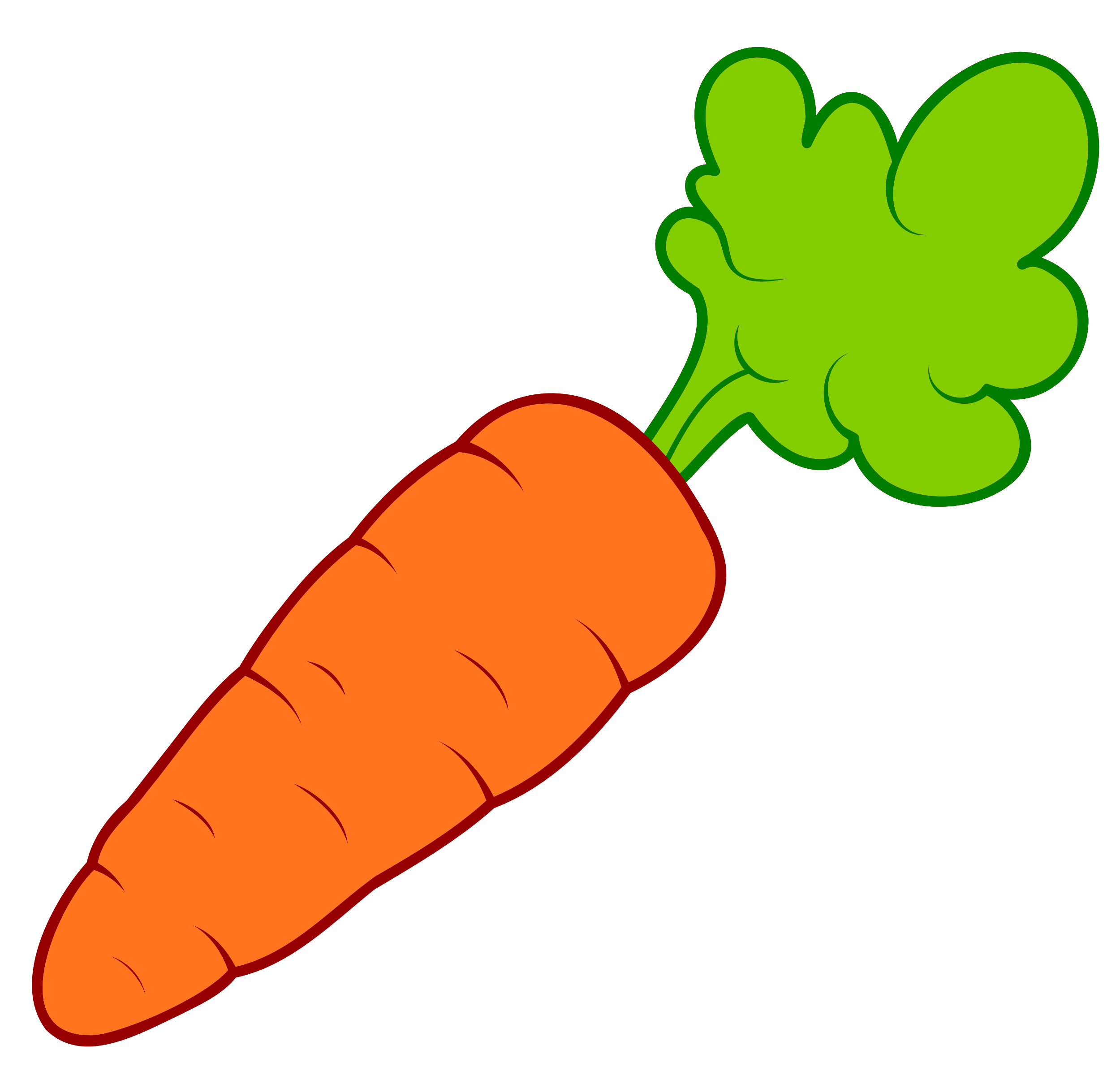 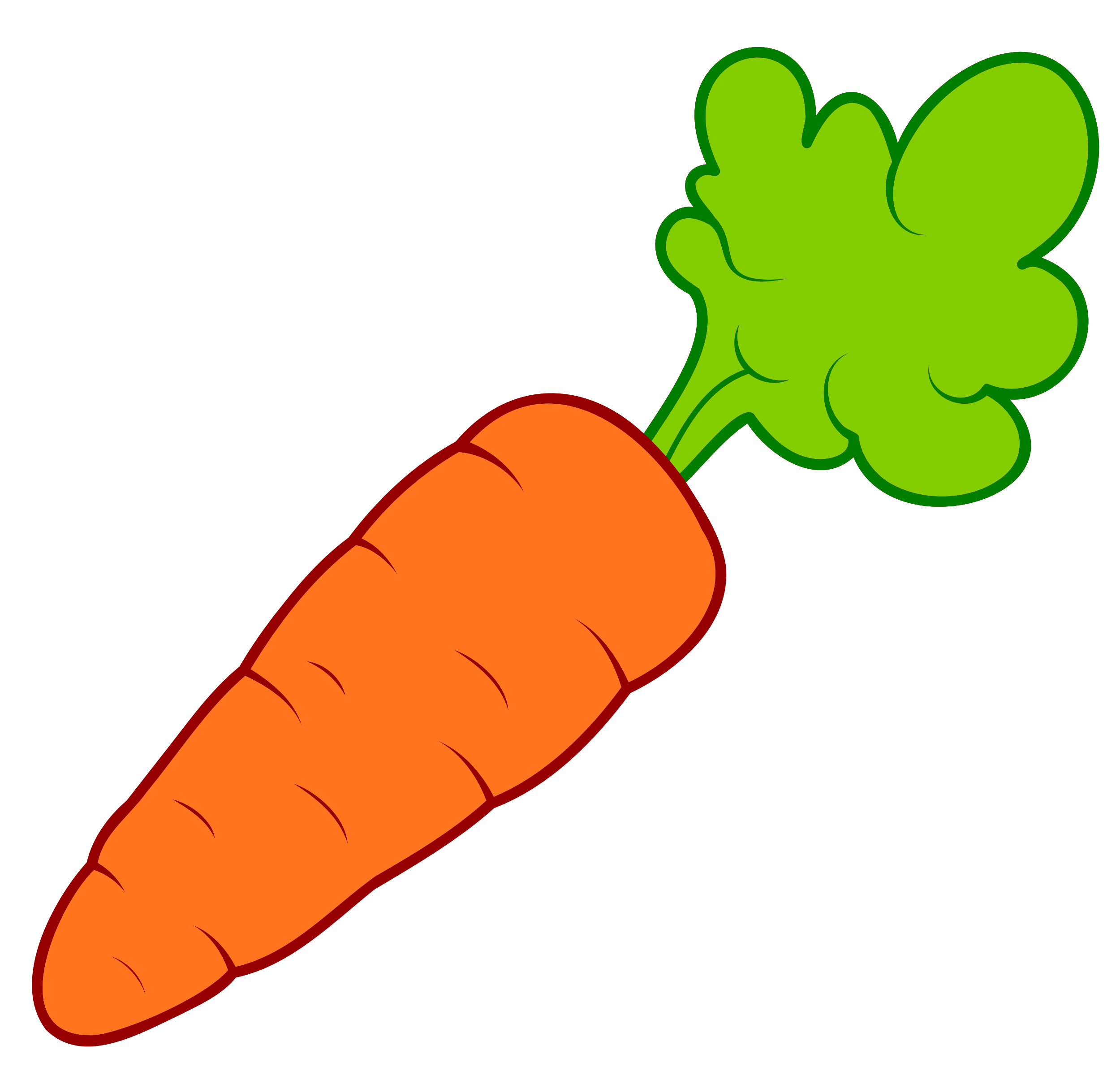 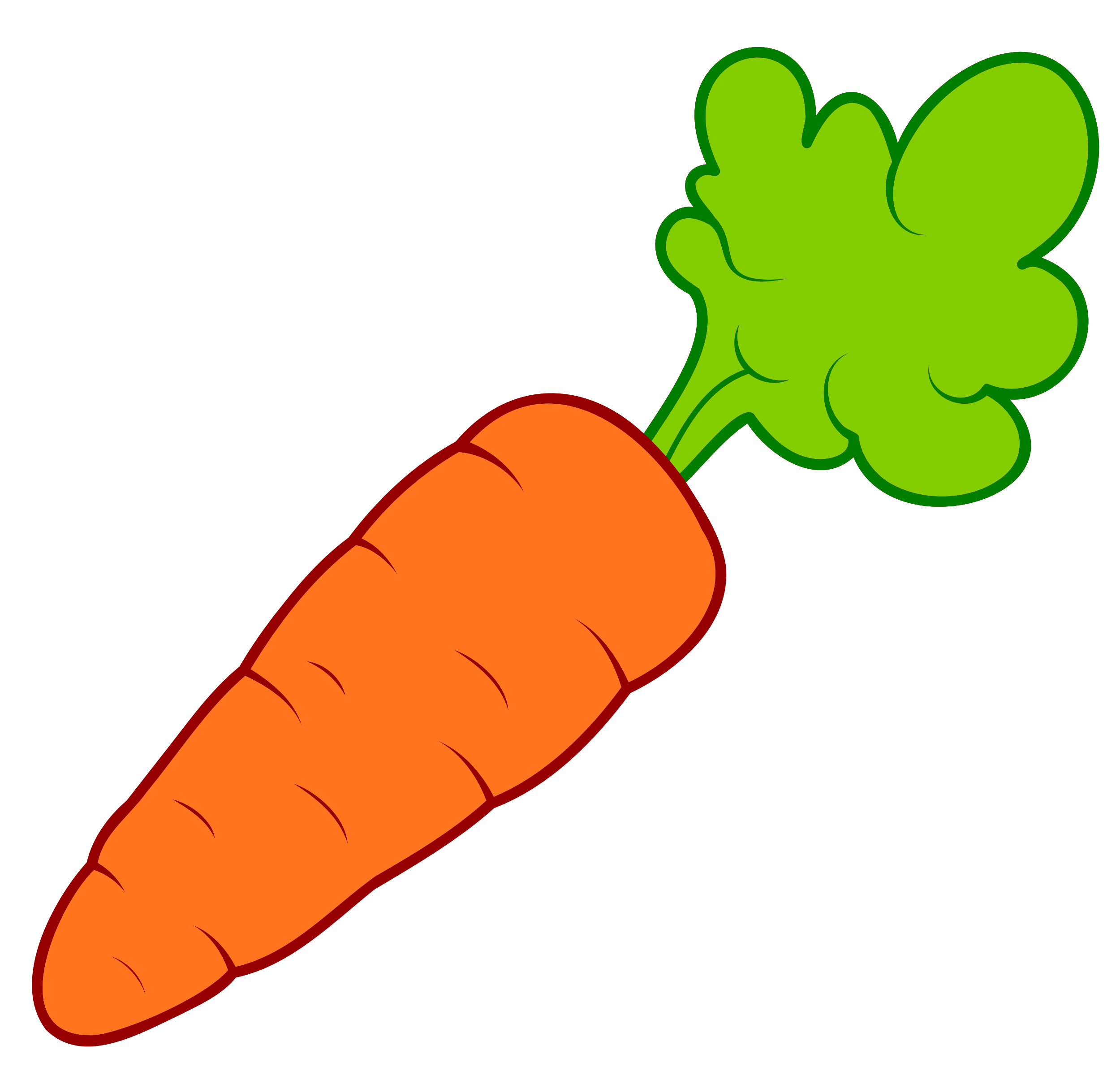 2. Số
4
3
6
3
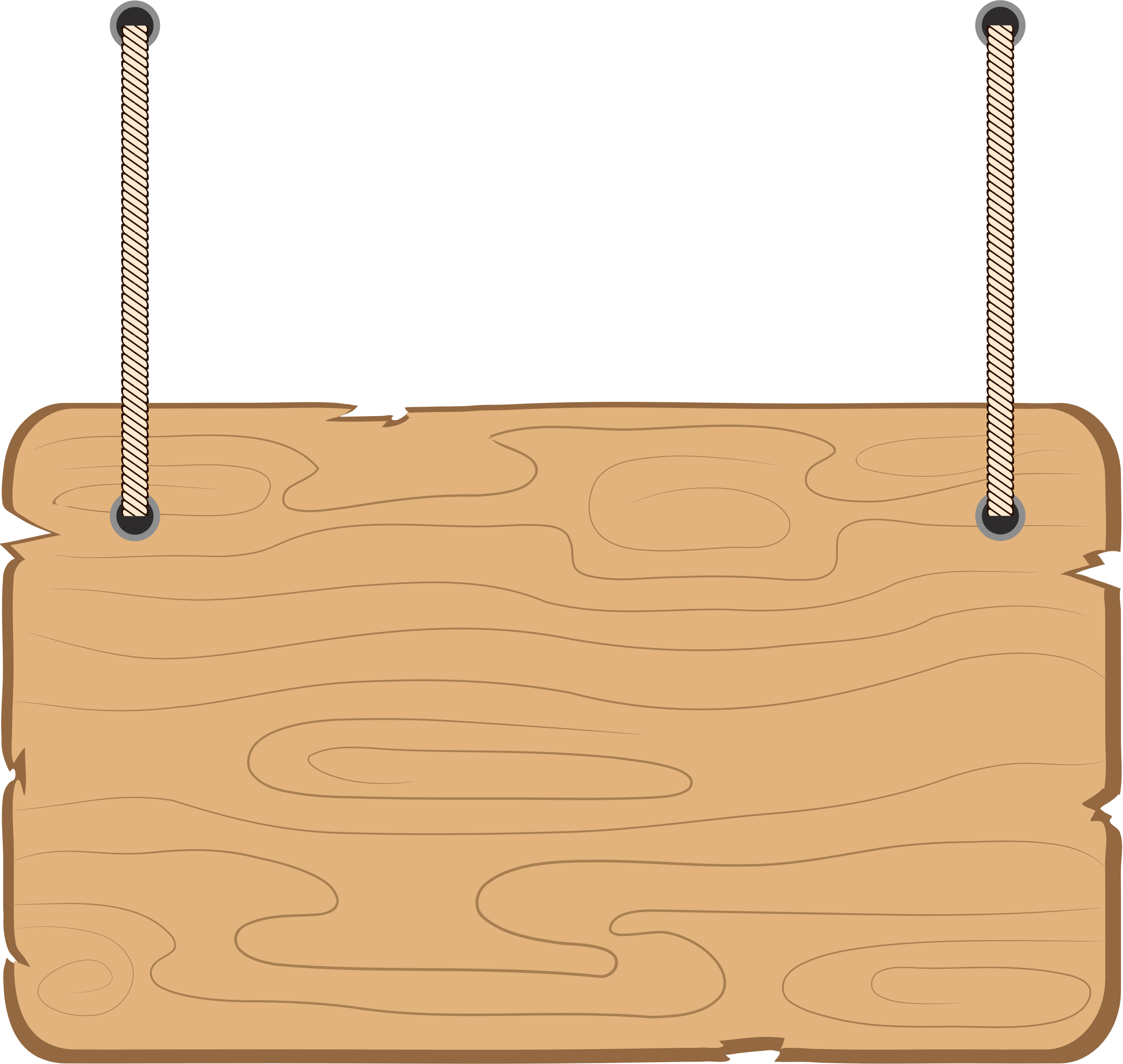 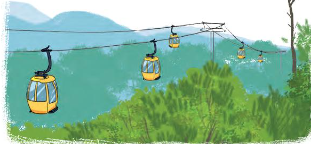 3. 5 ca-bin chở tất cả 30 người. Biết rằng số người ở mỗi ca-bin như nhau. Hỏi mỗi ca-bin chở bao nhiêu người?
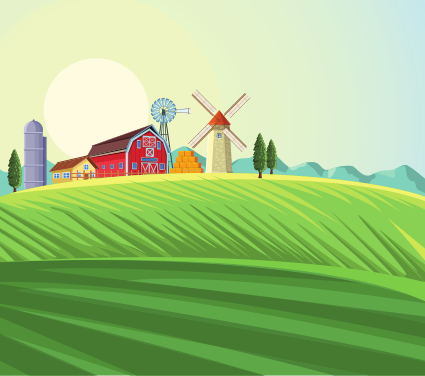 Bài giải
Số người mỗi ca-bin chở là:
30 : 5 = 6 (người)
Đáp số: 6 người
[Speaker Notes: SAU KHI HS TRẢ LỜI XONG, GV CLICK CHUỘT VÀO CHIẾC XE ĐỂ TRỞ VỀ]
YÊU CẦU CẦN ĐẠT
HS nhận biết được thừa số chưa biết, thừa số đã biết và tích đã cho, từ đó biết cách tìm thừa số chưa biết trong một tích (bằng cách lấy tích chia cho thừa số đã biết).
Học sinh vận dụng được: quy tắc tìm thừa số chưa biết vào giải các bài tập, bài toán thực tế có liên quan.
Hoạt động tiếp nối
-Ôn lại cách tìm thành phần trong phép nhân,phép chia.
-Chuẩn bị bài sau
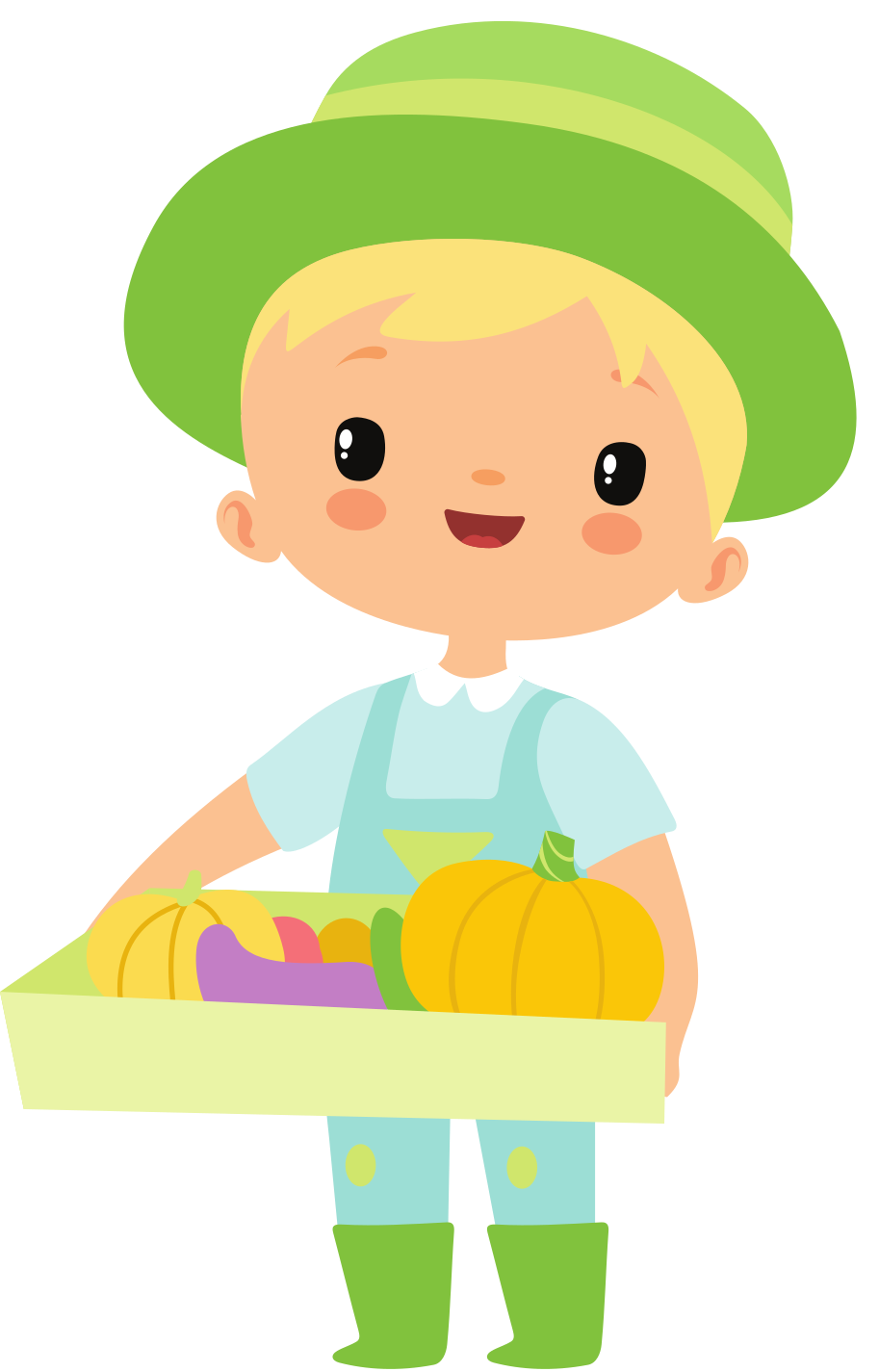 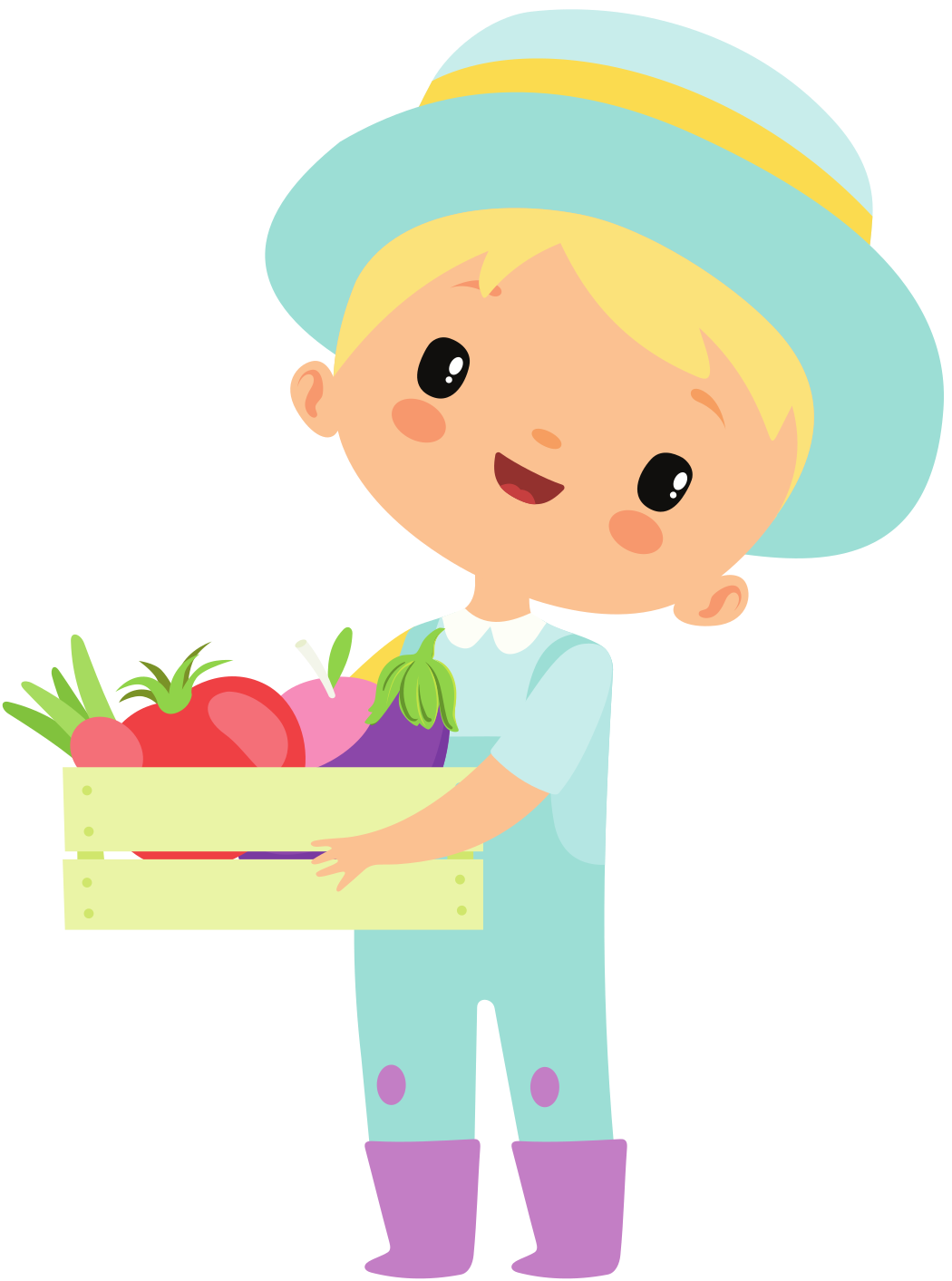